Una ricerca empirica sul cyberbullismo in adolescenza funzionale ad un programma di intervento di comunità
Bullismo tradizionale: definizione
Bullismo è un comportamento agito da un individuo o da un gruppo, ripetuto nel tempo, per fare del male, minacciare o spaventare un altro individuo con l’intenzione di nuocere (Brighi et al., 2012)
Bullismo tradizionale: diretto vs. indiretto
BULLISMO DIRETTO
BULLISMO INDIRETTO
colpire;
far cadere;
portare via oggetti;
dare nomignoli faccia a faccia;
 prendere in giro faccia a faccia;
dire bugie o spargere voci false alle spalle di qualcuno;
mandare bigliettini sgradevoli per cercare di mettere in cattiva luce qualcuno;
escludere qualcuno da un gruppo
Cyberbullismo: definizione
forma indiretta di bullismo

implica l’utilizzo di tecnologie comunicative elettroniche (sms, email, immagini digitali, giochi online, social network)

 per attaccare, minacciare o intimidire deliberatamente qualcuno (7 giorni su 7; 24h su 24h)
Cyberbullismo: forme
Williard (2007)
	
il cyberbullismo si esplica in varie forme:
 messaggi offensivi
 molestie ripetute (es. gossip, stalking)
imitazione
esclusione
sexting
Bullismo vs. Cyberbullismo
Cosa condividono?

sono entrambi aggressioni psicologiche, sociali e relazionali;
il comportamento è ripetuto; 
Il rapporto tra bullo e vittima non è bilanciato (dovuto alla tecnologia o alla forza fisica)
Bullismo vs. Cyberbullismo
Chi è vittima di bullismo tradizionale è vittima anche di cyberbullismo
Chi è attore di bullismo tradizionale è attore anche di cyberbullismo 
Chi è attore di bullismo tradizionale è vittima di cyberbullismo

(Smith et al., 2008; Gradinger et al., 2009; Kowalski et al., 2009)
Bullismo vs. Cyberbullismo
Cosa non condividono?
Le conseguenze del cyberbullismo non si vedono subito sulla vittima 
Accessibilità alla vittima (24 ore su 24, 7 giorni su 7)
Maggiore audiance
Permanenza del messaggio/video 
Anonimato (perpetuare il comportamento)
Difficoltà nel reperire il ‘bullo’
Ricerche nazionali e internazionali su cyberbullismo
Fattori che promuovono/prevengono la messa in atto di comportamenti di cyberbullismo
PERSONALI
SITUAZIONALI
GENERE
ETÀ
ASPETTI DI PERSONALITÀ
STATI PSICOLOGICI
RENDIMENTO SCOLASTICO
STATUS SOCIO-ECONOMICO
UTILIZZO DELLA TECNOLOGIA
RETI SOCIALI
IL GRUPPO DEI PARI
LA FAMIGLIA
CLIMA SCOLASTICO
Fattori personali: Genere
Alcuni studi hanno dimostrato che i ragazzi più delle ragazze sono agenti di cyberbullismo. No differenze su vittima (e.g., Li, 2006);
Alcuni studi hanno dimostrato che i ragazzi più delle ragazze sono agenti di cyberbullismo. Le ragazze più vittime che i ragazzi (e.g., Wang et al.,2009).
Fattori personali: Genere
Le ragazze, in generale, più dei ragazzi sono agenti di bullismo indiretto e quindi di cyberbullismo (e.g., Dilmac, 2009; Kowalski & Limber, 2007; Navarro, 2016)
    esclusione e gossip

Altri studi non hanno trovato differenze di genere sia nell’essere agente sia nell’essere vittima di cyberbullismo (e.g., Hinduja & Patchin, 2008; Slonje & Smith, 2008; Smith et al., 2008; Ybarra & Mitchell, 2008)
Fattori personali: Genere
Metanalisi
Barlett & Coyne, 2014

109 STUDI (N =214, 167; range età: 10-15)

 Le ragazze sono maggiormente coinvolte, rispetto ai ragazzi, in comportamenti legati al cyberbullismo
Fattori personali: Età
Cyberbullismo             picco di frequenza durante la scuola media (età; 10-13);
stabilire il proprio ruolo all’interno della gerarchia sociale (Kowalski et al., 2012; Varjas et al., 2009);
moderata dalla conoscenza dei mezzi che si utilizzano (Williams & Guerra, 2008)

Barlett & Coyne, 2014 METANALISI
109 STUDI (N =214, 167; range età: 10-15)
Età media = 11 anni
Fattori personali: Aspetti di personalità
Empatia è la capacità di comprendere  e condividere gli stati d’animo altrui (Hoffman, 2001)

i ‘cyberbulli’ mostrano meno empatia rispetto alle ‘cybervittime’ e i non-’cyberbulli’;
(Brewer & Kerlaske, 2015; Steffegen et al., 2011)
Fattori personali:Stati psicologici
Autostima
cyberbulli’ e ‘cybervittime’ mostrano minori livelli di autostima rispetto a coloro i quali non lo sono (Kowalski & Limber, 2013; Patchin & Hinduja, 2010; Palermiti et al., 2017);
cybervittime’ mostrano minori livelli di autostima rispetto ’ai cyberbulli’	           ‘target facile’
relazione ciclica tra l’essere vittima e livelli di autostima (Brewer & Kerlaske, 2015)
Fattori personali:Stati psicologici
Solitudine (i.e., isolamento sociale)
i ragazzi e le ragazze che mostrano maggiori livelli di solitudine 	   utilizzo maggiore dei social network e delle tecnologie
il sentimento di solitudine e di isolamento predice l’essere vittima di cyberbullismo ma non l’essere agente
(Sahin et al., 2012; Shemesh et al., 2012)
Fattori personali:Stati psicologici
Solitudine
Maggiore è la percezione di solitudine parentale
maggiore è  il rischio di mettere in atto comportamenti di cyberbullismo

(Guarini et al., 2012)
Fattori personali: «Sociability»
N = 291 (M = 86 F = 202); età: M = 22.09, SD = 3.77
Piccoli & Carnaghi, in preparazione
Fattori personali: «Sociability»
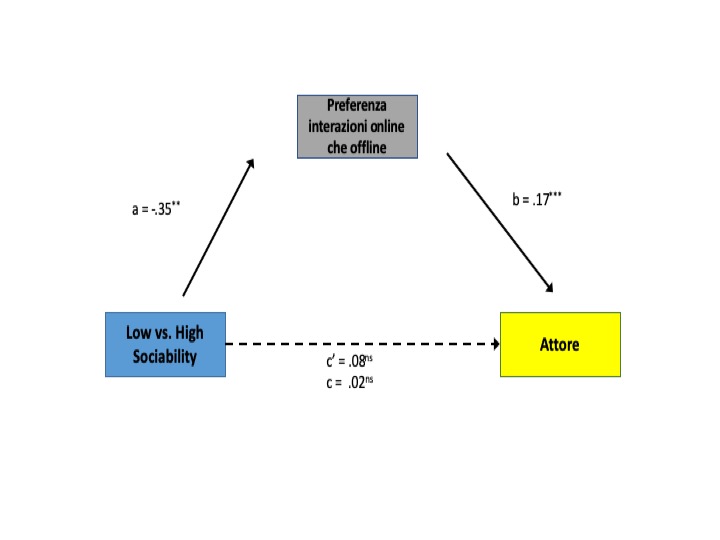 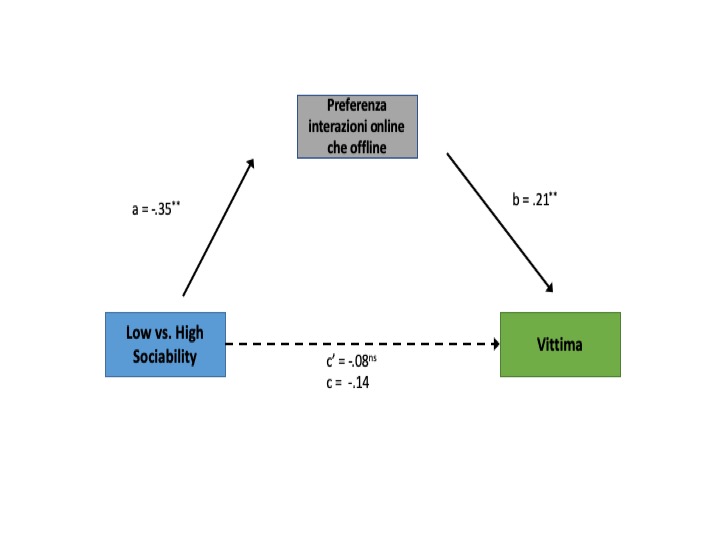 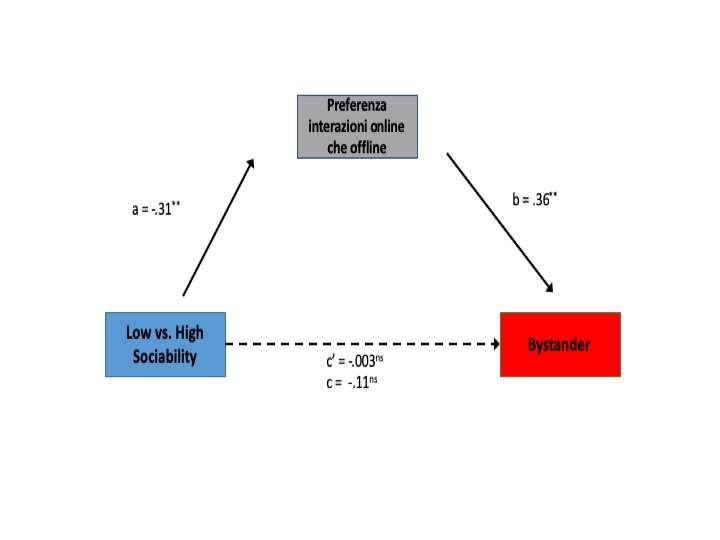 Piccoli & Carnaghi, in preparazione
Fattori personali:Status socio-economico
alti livelli di status socioeconomico (maggiore disponibilità di mezzi tecnologici come cellulari e computers)
                maggiore probabilità di essere sia ‘cyberbullo’ che ‘cybervittima’ 

(Wang et al., 2009)
Fattori personali:Utilizzo della tecnologia
maggiore è l’abilità nell’utilizzo di tecnologie
maggiore è il tempo che si passa al computer
condividere le proprie passwords con gli amici
		      maggiore rischio di coinvolgimento in comportamenti di cyberbullismo

(Walrave et al., 2012; Ybarra & Mithcell, 2004; Mishna et al., 2012 )
Fattori personali:Stati psicologici (conseguenze)
cyberbulli’ e ‘cybervittime’              maggiori livelli di 
depressione
 ansia  
pensieri suicidari
maggiori problemi relativi alla salute fisica (tensione, insonnia, mancanza di appetito) 

(Kolaski et al., 2013, Shemesh et al., 2012)
Fattori personali:ambito scolastico (conseguenze)
cyberbulli’ e ‘cybervittime’                problemi/difficoltà legati alla scuola:

maggiori assenze 
voti più bassi 
scarsa concentrazione

(Kolaski et al., 2013; Ybarra et al., 2007)
Ricerche sul cyberbullismo
Fattori che promuovono/ prevengono comportamenti di cyberbullismo e di cybervittimizzazione
PERSONALI
SITUAZIONALI
GENERE
ETÀ
ASPETTI DI PERSONALITÀ
STATI PSICOLOGICI
RENDIMENTO SCOLASTICO
STATUS SOCIO-ECONOMICO
UTILIZZO DELLA TECNOLOGIA
RETI SOCIALI
IL GRUPPO DEI PARI
LA FAMIGLIA
CLIMA SCOLASTICO
Fattori situazionali:Il gruppo dei pari
fattore di protezione
miglior strategia di coping
miglior indicatore di successo

(Calvete et al., 2010, Ubertini et al., 2011; Williams & Guerra, 2007)
Fattori situazionali:Il gruppo dei pari
maggiore è il supporto dei pari:   
         
 minore è il rischio di mettere in atto comportamenti di cyberbullismo;
 minore è il rischio di essere vittima di cyberbullismo
Fattori situazionali:Il ruolo della famiglia
minor legame emotivo 
maggiore è la disciplina
minore è il monitoraggio delle attività online
minore è la punizione da parte dei genitori per comportamenti di cyberbullismo
		 maggiore è il rischio di essere ‘cyberbulli’

(Ybarra & Mitchell, 2004)
Fattori situazionali:Il ruolo della famiglia
Fattori protettivi
 Buona relazione genitore-figlio
Coesione familiare

Fattori di rischio
Insoddisfacimento familiare
Discordia tra genitori
Violenza domestica
Uso di sostanze
Fattori situazionali:Il ruolo della famiglia
Wang et al., 2009: maggiore supporto parentale    	minore è il rischio di coinvolgimento in cyberbullismo

Fanti et al., 2012: il supporto familiare protegge gli adolescenti dall’essere vittima di cyberbullismo quando però il supporto dei pari è basso 

Brighi et al., 2012 (contesto italiano PROGETTO DAFHNE)
Autostima familiare (valutazione del sé) predice negativamente l’essere cybervittima (per i ragazzi)
Solitudine familiare (es. sentimento di abbandono, rifiuto)  predice negativamente l’essere cybervittima (per le ragazze)
Fattori situazionali:Clima scolastico
maggiore è la percezione dei ragazzi della scuola come piacevole, giusta e sicura;
migliore è il rapporto con insegnanti e compagni 
           	       minore è il loro coinvolgimento in comportamenti legati al cyberbullismo

(Calmaestra-Villen, 2011; Cappadocia, 2009; Guarini et al., 2012; Williams & Guerra, 2007)
PER RIASSUMERE...
Fattori personali
Minori livelli di autostima
Minori livelli di empatia
Maggiore solitudine 


    minore è il loro coinvolgimento in comportamenti legati al cyberbullismo.
Fattori personali
maggiore disponibilità di mezzi tecnologici come cellulari e computers;
maggiore è l’abilità nell’utilizzo di tecologie;
maggiore è il tempo impiegato al computer 


       maggiore è il loro coinvolgimento in comportamenti legati al cyberbullismo
Fattori personali
coinvolgimento in comportamenti legati al cyberbullismo
depressione
 ansia  
pensieri suicidari
maggiori problemi relativi alla salute fisica (tensione, insonnia, mancanza di appetito)
Fattori personali
coinvolgimento in comportamenti legati al cyberbullismo                 problemi scolastici

maggiori assenze 
 maggiori voti bassi 
scarsa concentrazione
Fattori situazionali
maggiore è il supporto dei pari e della famiglia
maggiore è la percezione positiva della scuola
migliore è il rapporto con insegnanti e compagni 
         

minore è il loro coinvolgimento in comportamenti legati al cyberbullismo
Progetto regionale
«Cyberbullying and social influence (CyBus) «
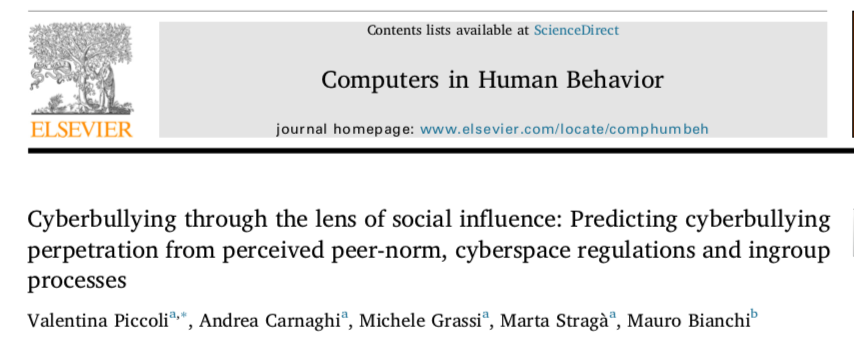 DOMANDA
PIANIFICAZIONE DEL  PROGETTO DI RICERCA
RISPOSTA APPLICATIVA
REGIONE FVG
UNITS
CONDIVISIONE
DEI RISULTATI
ATTUAZIONE DELLA RICERCA
Ricerche  nazionali e internazionali su cyberbullismo
Fattori che promuovono/prevengono la messa in atto di comportamenti di cyberbullismo
PERSONALI
SITUAZIONALI
GENERE
ETÀ
ASPETTI DI PERSONALITÀ
STATI PSICOLOGICI
RENDIMENTO SCOLASTICO
STATUS SOCIO-ECONOMICO
UTILIZZO DELLA TECNOLOGIA
RETI SOCIALI
IL GRUPPO DEI PARI
LA FAMIGLIA
CLIMA SCOLASTICO
Scopi generali
Descrivere la frequenza e le tipologie di comportamenti legati al cyberbullismo nel territorio FVG

Comprendere le modalità con cui il gruppo dei pari esercita un'influenza su comportamenti legati al cyberbullismo
Il gruppo dei pari
i pari funzionano come standard di riferimento che influenza gli atteggiamenti e comportamenti in generale (Erikson, 1968; Sasson & Mensch, 2016) e comportamenti di bullismo/cyberbullismo in particolare (Hinduja & Patchin, 2013).
Il gruppo dei pari
Ricerche precedenti hanno dimostrato che:

maggiore è l’accettazione di comportamenti legati al cyberbullismo all’interno del gruppo dei pari
maggiore è il supporto percepito dai pari nel mettere in atto comportamenti di cyberbullismo

   	    	maggiore è la frequenza di essere coinvolti in 		atti di cyberbullismo (Heirman & Walrave, 2012; 		Pabian & Vandenbosch, 2013).
Il gruppo dei pari
Quali sono i processi che legano le norme sociali al comportamento individuale?
Norme sociali legate al cyberbullismo
Comportamenti di cyberbullismo
[Speaker Notes: Specificare cyber]
Il gruppo dei pari
Influenza Informativa
Norme sociali legate al cyberbullismo
Comportamenti di cyberbullismo
Influenza Identità sociale
Il gruppo dei pari
Influenza Informativa
Norme sociali legate al cyberbullismo
Comportamento di cyberbullismo
Influenza Identità sociale
Influenza sociale informativa
In contesti di ambiguità (es. realtà sociale) 

Comparazione con gli altri per verificare la correttezza del proprio punto di vista

Necessità di sviluppare una rappresentazione accurata del reale
Influenza sociale informativa
Se un/a adolescente non conosce gli aspetti legislativi che normano il comportamento nel web (comportamenti adeguati)

Il cyberspazio ha un alto livello di ambiguità

Potrebbe osservare il comportamento dei pari

Assumere che tale comportamento sia ‘adeguato’
Ipotesi
Se il comportamento dei pari (norma) prescrive atti di cyberbullismo 
Se l’adolescente non conosce quali sono i comportamenti adeguati da assumere nel cyberspazio
Allora…
	un/a adolescente potrebbe mettere in atto 	comportamenti prescritti dalla norma dei pari 	tanto più non conosce i comportamenti 	adeguati
Influenza Identità Sociale
un individuo crea la propria identità sociale conformandosi alle norme e posizioni espresse da un gruppo; 3 componenti interdipendenti

la scoperta delle norme dell'ingroup attraverso l'osservazione e l'interazione con i membri del gruppo
l'assegnazione della norma del gruppo al sé
messa in atto del comportamento normativo
Influenza Identità Sociale
un individuo segue la norma del gruppo dei pari

la interiorizza poiché percepita come valida

per essere percepito dagli altri come membro di quel gruppo
Influenza Identità Sociale
L’individuo non assume come norma il comportamento di qualsiasi gruppo

Il gruppo dei pari deve essere un gruppo nel quale l’individuo si identifica

Identificazione: importanza data al gruppo nella definizione del sé (da individuo a membro ingroup)
Influenza Identità Sociale
L’individuo non assume come norma il comportamento di qualsiasi gruppo

Il gruppo dei pari  deve essere un gruppo nel quale l’individuo si identifica
Influenza Identità Sociale
L’individuo non assume come norma il comportamento di qualsiasi gruppo

Il gruppo dei pari  deve essere un gruppo nel quale l’individuo si identifica (ossia un ingroup)

Identificazione: importanza data al gruppo nella definizione del sé (da individuo a membro ingroup; Jetten et al., 1997; Turner, 1991; Turner et al., 1987)
Influenza Identità Sociale
L’individuo non assume come norma il comportamento di qualsiasi gruppo

Il gruppo dei pari  deve essere un gruppo nel quale l’individuo si identifica

Il gruppo dei pari deve essere un gruppo nel quale l’individuo ha un ruolo attivo (centralità)
Influenza Identità Sociale
Il gruppo dei pari  deve essere un gruppo nel quale l’individuo ha un ruolo attivo (centralità)

Centralità: l’importanza che un membro ha all’interno del gruppo/membro più normativo (antitesi: membro periferico; Jetten et al., 1997;Turner, 1991; Turner, Hogg, Oakes, Reicher, & Wetherell, 1987)
Ipotesi
Se il gruppo dei pari mette in atto comportamenti di cyberbullismo

L’adolescente tenderà a mettere in atto comportamenti simili quanto più 
si identifica con tale gruppo
 è centrale/leader all’interno del gruppo
Campione
N = 3511; n = 1916 studentesse, n = 1489 studenti, n = 106 non riportano il proprio genere
3,4% (n = 118) non riporta la tipologia di scuola
3,4% (n = 118) non riporta la classe frequentata
Campione
3,8% (n = 132) non riporta la tipologia di scuola
Metodologia
Il questionario e la metodologia sono stati approvati dal Comitato Etico di Ateneo dell’Università degli Studi di Trieste;
Consenso informato per i genitori e per gli/le studenti/esse che hanno preso parte alla somministrazione
Somministrazione tramite piattaforma online «SurveyMonkey»
Metodologia
Requisito di misurazione
Gli strumenti di rilevazione delle variabili socio-cognitive e comportamentali

devono essere affidabili e validi
‘definire’ in maniera precisa i costrutti psicologici che intendono misurare
Metodologia
Misure:

 Validate in letteratura (proprietà psicometriche)
 Pubblicate su riviste peer-review
 Indicizzate in SCOPUS e ISI
 Valutate ANVUR
Metodologia
Requisito di Analisi dei dati

Analisi in grado di verificare le associazioni tra le variabili di stima e le variabili ‘target’;

Identificare quali tra tutte le variabili che abbiamo misurato incidono promuovendo o inibendo il fenomeno del cyberbullsmo
Misure
Frequenza con cui hanno messo in atto comportamenti legati al cyberbullismo (α = .69)

	Es: In questo ultimo anno, quante volte ti è capitato di scrivere messaggi offensivi e/o volgari a qualcuno/a attraverso smartphone (es. sms, whatsapp), email (es. mailing list) e/o su social network (es. Facebook, Instagram, Snapchat)?
Scala: 1 (= mai), 5( = sempre)
Calvete et al., 2010; Festl et al., 2013; Smith et al., 2008; Wang, Iannotti, & Nansel, 2009
Misure
Norma dei pari percepita all’interno del gruppo (α = .78)

	Es:  Quanti tra i tuoi amici accetterebbe qualcuno/a che pubblica immagini private e/o dati personali di qualcuno/a attraverso smartphone (es. sms, whatsapp), email (es. mailing list) e/o su social network (es. Facebook, Instagram, Snapchat)?

Scala: 1( nessuno), 5 (= tutti)
Sasson & Mesch, 2017
Misure
Es. Rubare le credenziali di qualcuno/a e impossessarsi dei suoi profili
Conoscenze legislative relative al mettere in atto comportamenti legati al cyberbullismo

	

SÌ, è legale vs.  NO, non è legale
Conoscenze legislative sulle conseguenze nel mettere in atto comportamenti legati  al cyberbullismo (α = .66)



1 (= per niente gravi), 4( = molto gravi)
Misure
Identificazione valutativa (α = .88)
	con il gruppo di amici con cui si è in contatto attraverso smartphone (es. sms, whatsapp), email (es. mailing list) e social network (es. Facebook, Instagram, Snapchat)

	Es: Sei orgoglioso/a di far parte di questo gruppo di amici? 

Scala: 1 ( = no, per niente),  7 (sì, moltissimo)
Kiesner et al., 2012
[Speaker Notes: referenze]
Misure
Identificazione cognitiva (IOS)
	 con il gruppo di amici con cui sei in contatto attraverso smartphone (es. sms, whatsapp), email (es. mailing list) e social network (es. Facebook, Instagram, Snapchat)
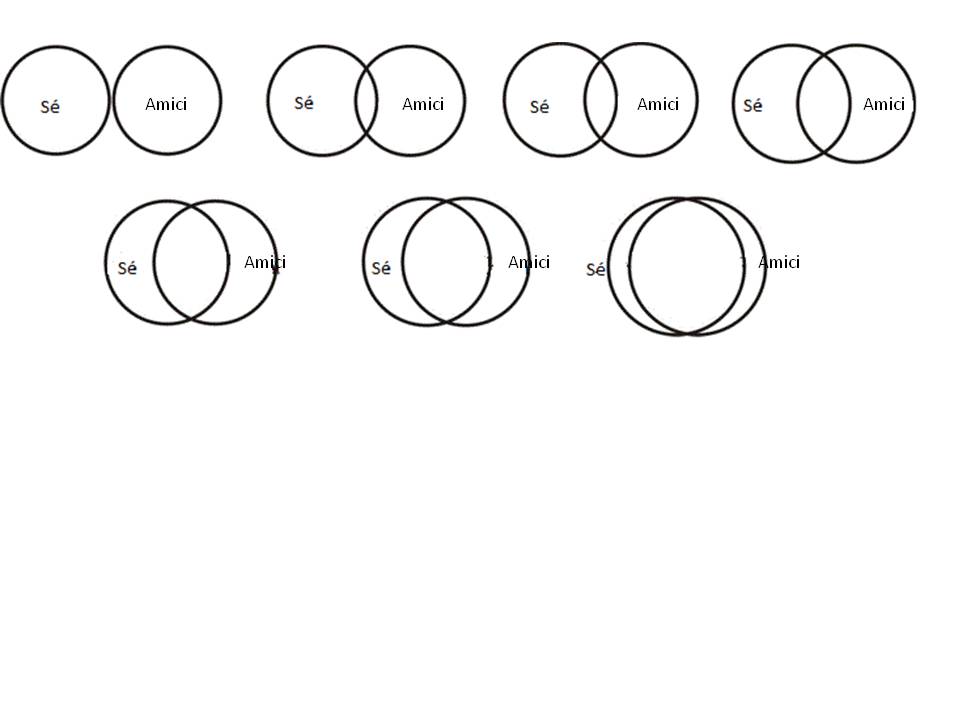 Aron et al., 1992
Misure
Tipicità

	Es: Quanto ti senti tipico/a, ossia caratteristico/a, del gruppo di amici con cui sei in contatto attraverso smartphone (es. sms, whatsapp), email (es. mailing list) e social network (es. Facebook, Instagram, Snapchat)?

Scala:1(=  per niente), 4( = molto)
Jetten et al., 1997
Misure
Misure di controllo: 
Vittima e bystander di comportamenti di cyberbullismo
Quantità dell’utilizzo dei social network (durante la settimana)
Genere dei partecipanti
Ricapitolando: Misure
Attore di comportamenti legati al cyberbullismo VD
Norme condivise relative ai comportamenti di  cyberbullismo all’interno del gruppo di amici
Conoscenze legislative


Tipicità all’interno del gruppo di amici
Identificazione valutativa e cognitiva con il gruppo di amici
Ricapitolando: Misure
Vittima di comportamenti  legati al cyberbullismo
Bystander di comportamenti legati al cyberbullismo
Genere dei partecipanti
Quantità dell’utilizzo dei social network
Grado di istruzione dei genitori
Analisi descrittive: Attore
Analisi descrittive: Norma
Analisi descrittive: Conoscenze legislative
Analisi descrittive: Conoscenze legislative sulle conseguenze
Analisi descrittive: Vittima
Analisi descrittive: Bystander
Analisi degli stimatori
La variabile dipendente, essere attore di comportamenti legati al cyberbullismo è stata analizzata in un modello di regressione
Analisi di regressione
PREDITTORI
CRITERIO
Norma 
Conoscenze legislative
Tipicità
Identificazione
Norma X conoscenze legislative
Norma X Tipicità				
X Identificazione
Vittima 
Bystander
Genere dei partecipanti
Utilizzo dei social network/smartphone
Grado di istruzione dei genitori
Attore di comportamenti legati al cyberbullismo
Risultati
R2 = .411, F(16, 3165) = 137.88, p < .001
Risultati
Norma X conoscenze legislative
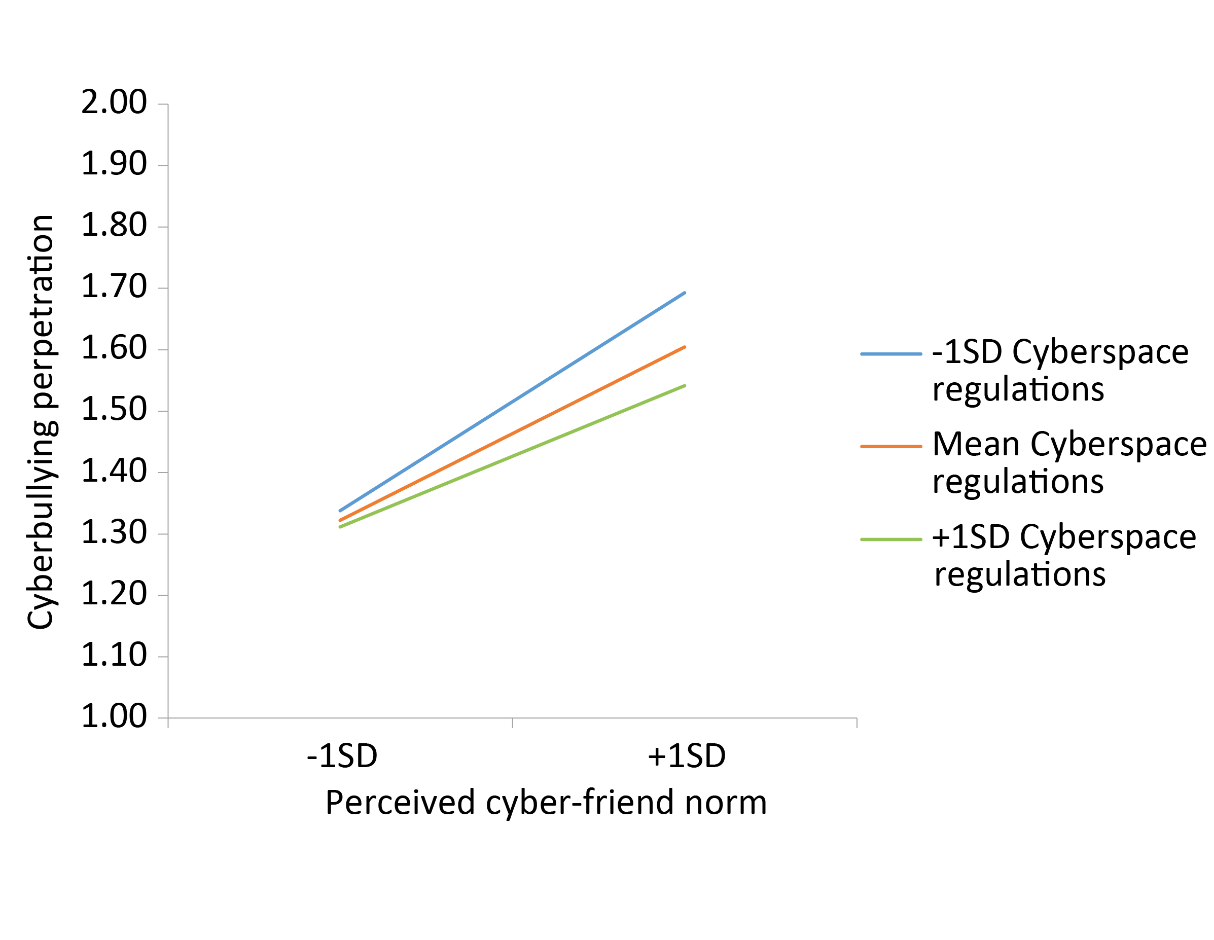 b = .26, SE = .01, p < .001 
	b = .20, SE = .01, p < .001 
	b = .17, SE = .01, p < .001
Risultati
Norma X Tipicità X Identificazione
b = .07, SE = .01, p = .001
b = .03, SE = .01, p < .001
:  b = .05, SE = .01, p < .001
[Speaker Notes: Significativo solo a media e alta tipicità]
Risultati:Influenza informativa
Più la norma dei pari prescrive comportamenti di cyberbullismo, più il/la partecipante mette in atto tali comportamenti;
Questa relazione è in parte mitigata dalle conoscenze relative a ciò che è legale/illegale nel web;
 Il possesso delle conoscenze relative a ciò che è legale/illegale nel web riduce, ma non cancella, l’influenza della norma dei pari sul comportamento del/della partecipante
Risultati:Influenza dell’identità sociale
Più la norma dei pari prescrive comportamenti di cyberbullismo, più il/la partecipante mette in atto tali comportamenti
  	- tanto più è identificato/a con il gruppo dei pari 
	- tanto più è centrale all’interno del gruppo dei pari
Risultati Ancillari
Le ragazze mettono in atto meno comportamenti legati al cyberbullismo rispetto i ragazzi;
Chi è vittima di comportamenti di cyberbullismo è anche attore di comportamenti di cyberbullismo;
Chi è assiste a comportamenti di cyberbullismo è anche attore di comportamenti di cyberbullismo;
Maggiore è l’utilizzo di smartphone e internet, maggiore è la probabilità di metter in atto comportamenti legati al cyberbullismo
Discussione
Norme sociali di comportamento: 






Potenziare le conoscenze legislative legate alle buone pratiche
Influenza Informativa
Norme sociali legate al cyberbullismo
Comportamenti di cyberbullismo
Discussione
Norme sociali di comportamento: 






Azione sulla norma (modifica) – Azione sui membri centrali (peer education)
Influenza Identità Sociale
Norme sociali legate al cyberbullismo
Comportamenti di cyberbullismo
Discussione